Examining the Forecast Skill of the Synoptic-Scale Flow Associated with     Arctic Cyclones
Daniel Keyser, Kevin A. Biernat, and Lance F. Bosart
Department of Atmospheric and Environmental Sciences 
University at Albany, SUNY

33rd AMS Conference on Climate Variability and Change
Boston, MA
Tuesday 14 January 2020

Research Supported by ONR Grant N00014-18-1-2200
Motivation
Arctic cyclones (ACs) are synoptic-scale cyclones that originate within the Arctic or move into the Arctic from lower latitudes (e.g., Crawford and Serreze 2016)

ACs may be associated with the poleward advection of warm, moist air, which can contribute to alterations of the synoptic-scale flow over the Arctic 

It is anticipated that relatively low forecast skill of the synoptic-scale flow over the Arctic may be attributed in part to forecast error growth accompanying alterations of the synoptic-scale flow induced by ACs
Purpose
Investigate whether there are differences in the frequency, location, and intensity of ACs, and in the synoptic-scale flow patterns associated with ACs, between periods of low and high forecast skill of the synoptic-scale flow over the Arctic.
Data and Methods: AC Identification
Created a 2007–2017 AC climatology by obtaining cyclone tracks from 1° ERA-Interim (Dee et al. 2011) cyclone climatology prepared by Sprenger et al. (2017) 

ACs are deemed cyclones that last ≥ 2 d and spend at least some portion of their lifetimes in the Arctic (> 70°N)
Data and Methods: Forecast Skill Evaluation
Utilized forecasts of 500-hPa geopotential height initialized at 0000 UTC during 2007–2017 from 11-member GEFS reforecast dataset v2 (Hamill et al. 2013)

Calculated area-averaged ensemble forecast spread of 500-hPa geopotential height over the Arctic (≥70°N)

Calculated area-averaged root mean square error (RMSE) of 500-hPa geopotential height over the Arctic, using ERA-Interim as verification

Calculated standardized anomaly of area-averaged ensemble spread (σspread) and of area-averaged RMSE (σRMSE) following Moore (2017)
Data and Methods: Forecast Skill Evaluation
Forecast days valid at day 5 associated with the top and bottom 10% of σspread and σRMSE are referred to as low and high skill days, respectively 

Forecasts initialized five days prior to low and high skill days are referred to as low and high skill forecasts, respectively

Time periods through day 5 encompassed by low and high skill forecasts are referred to as low and high skill periods, respectively

ACs that exist in the Arctic (> 70°N) within the low and high skill periods are selected for further analysis
Forecast Skill
There is greater variability in σspread and σRMSE for low skill days compared to high skill days, with some low skill days characterized by very large values of σspread and σRMSE
Forecast Skill
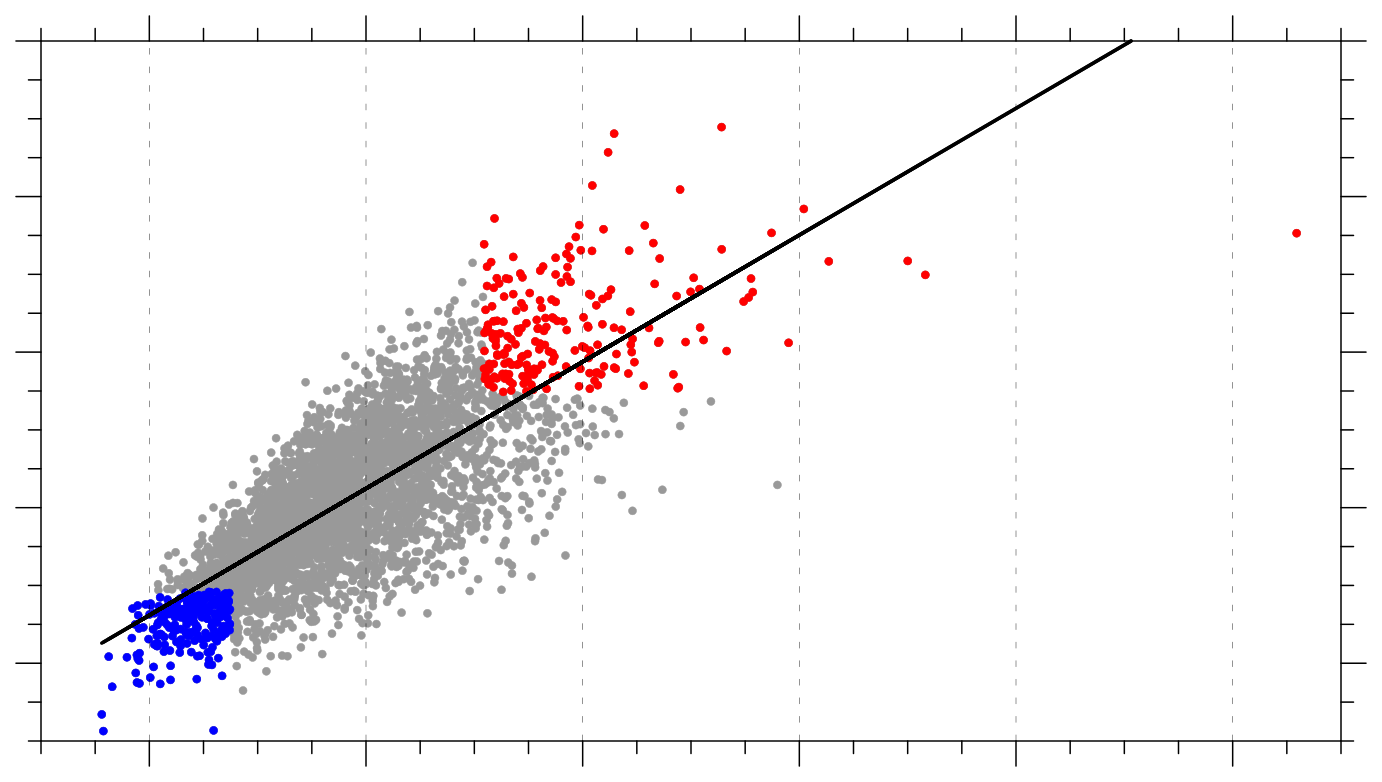 6
r2 = 0.57
4
2
σspread
0
−2
Low skill days (N = 215)
High skill days (N = 226)
−2
0
2
4
6
8
All other days (N = 3577)
σRMSE
Day-5 σRMSE and σspread from low and high skill forecasts valid at 0000 UTC on low skill days (red) and high skill days (blue), respectively, and from all other 2007–2017 forecasts valid at 0000 UTC on all other days (gray)
Number and Frequency of ACs
AC frequency is higher for low skill periods compared to high skill periods
Number and Frequency of ACs
Frequency of ACs (number of ACs day−1)
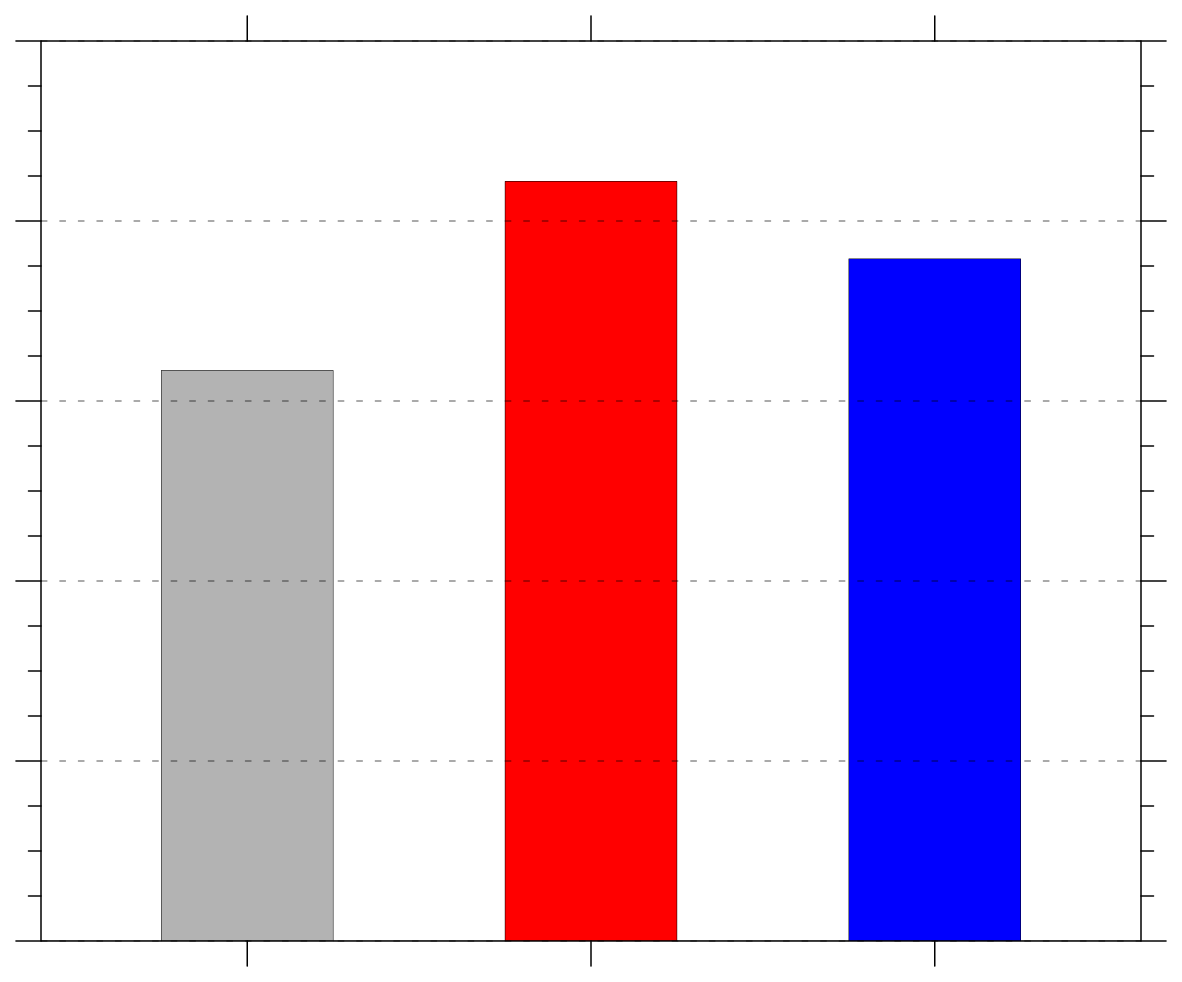 1.0
0.8
0.6
0.4
0.2
0.0
climo
low
high
Frequency = number of ACs within period / number of days within period
AC Track Frequency
ACs during low skill periods occur more frequently over eastern Eurasia and much of the Arctic Ocean relative to ACs during high skill periods

ACs during high skill periods occur more frequently over the North Atlantic, Barents Sea, and western Eurasia relative to ACs during low skill periods
AC Track Frequency
Low skill (N = 676)
High skill (N = 606)
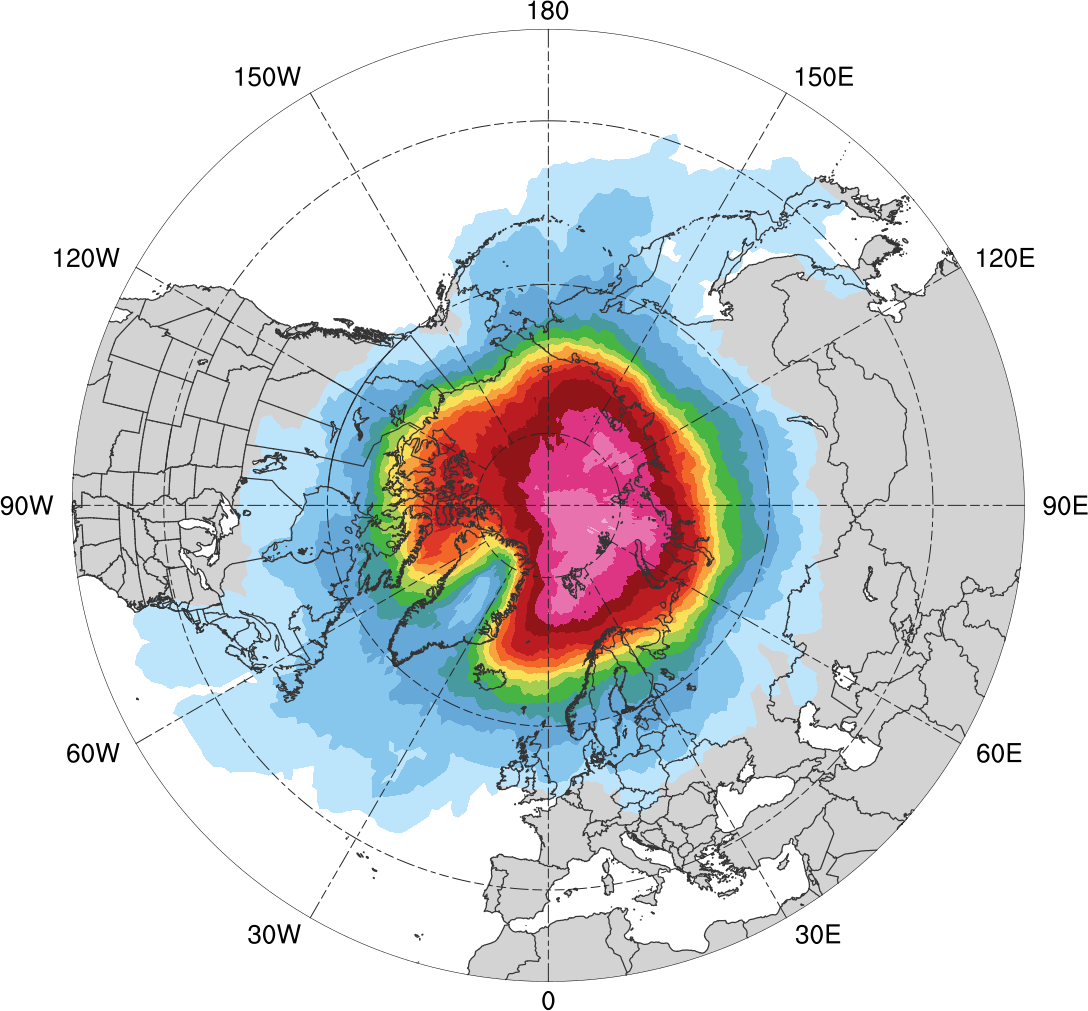 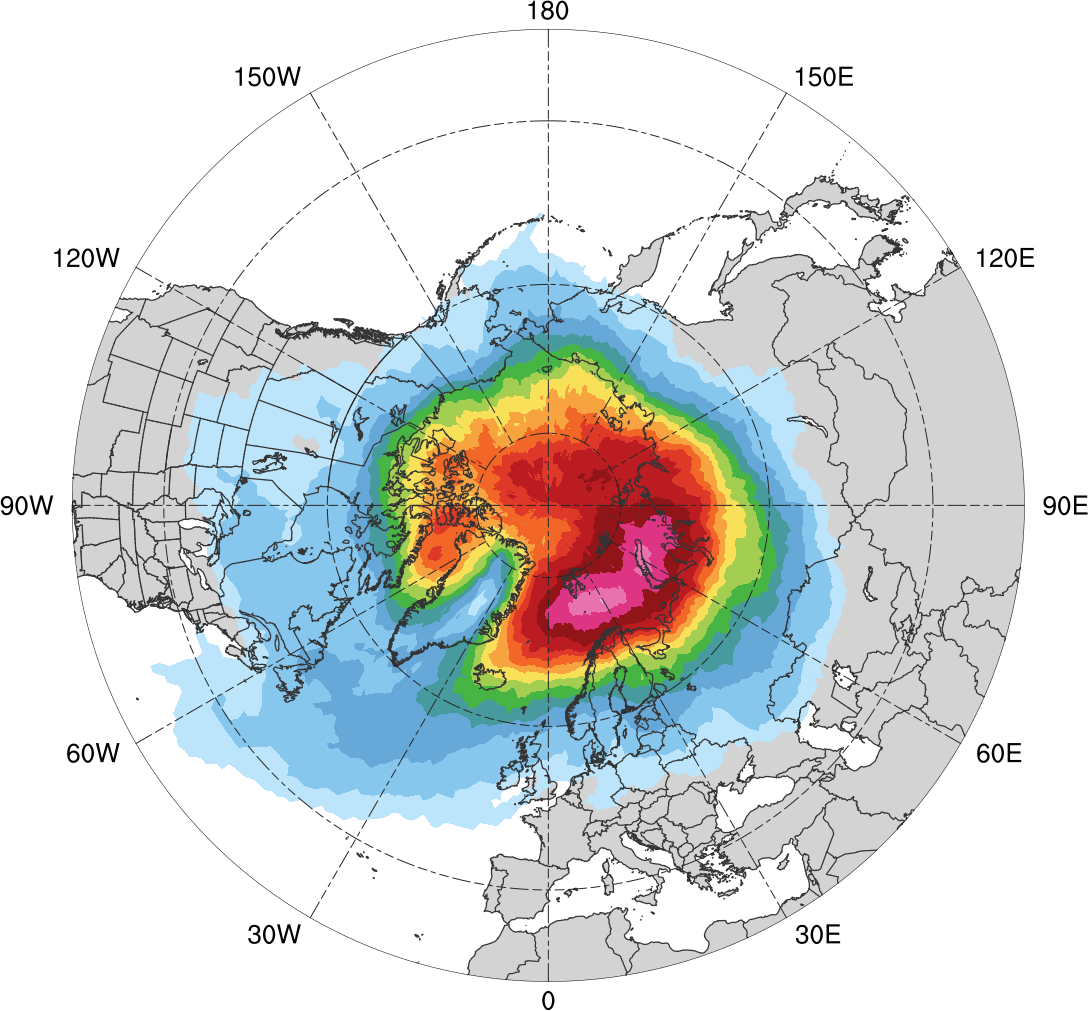 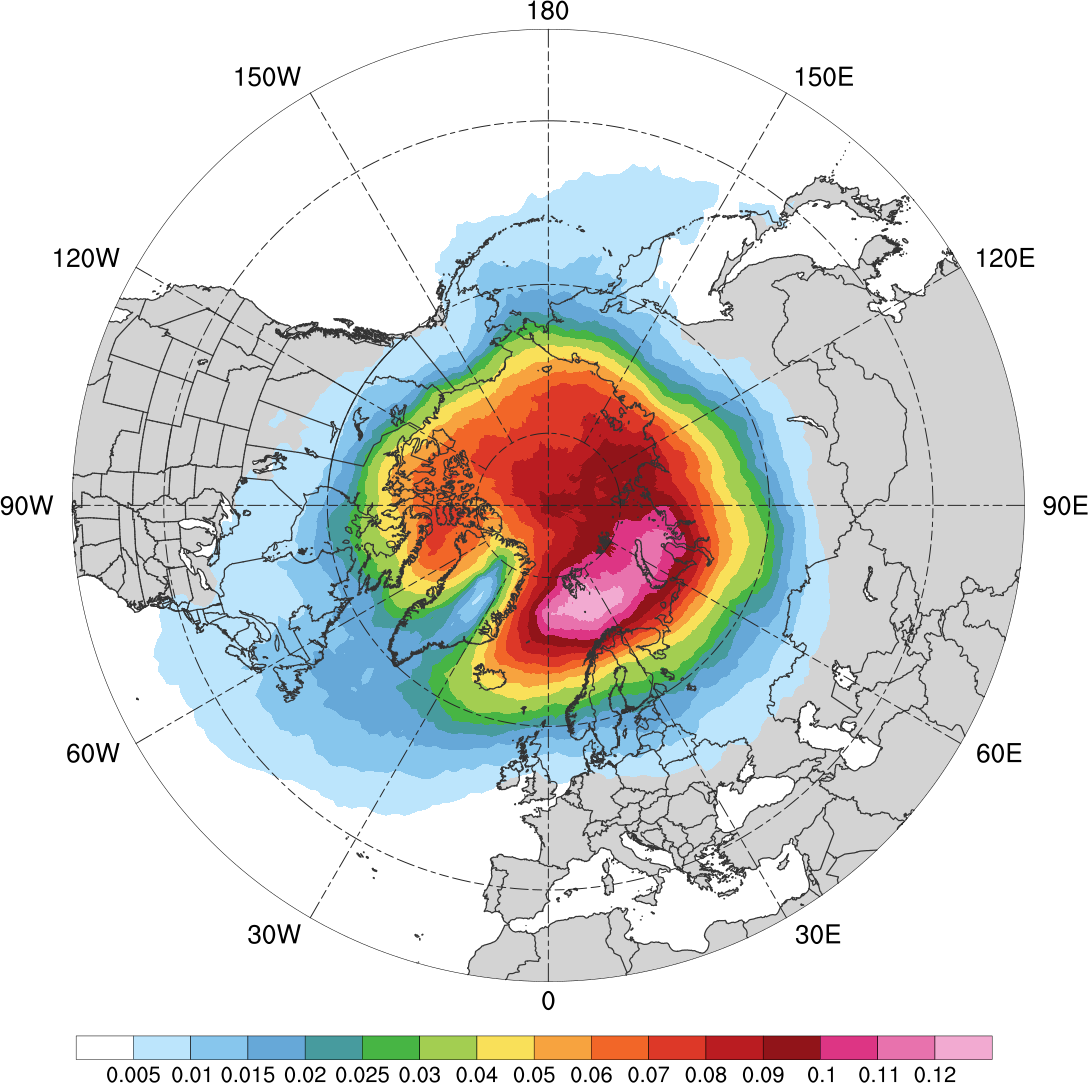 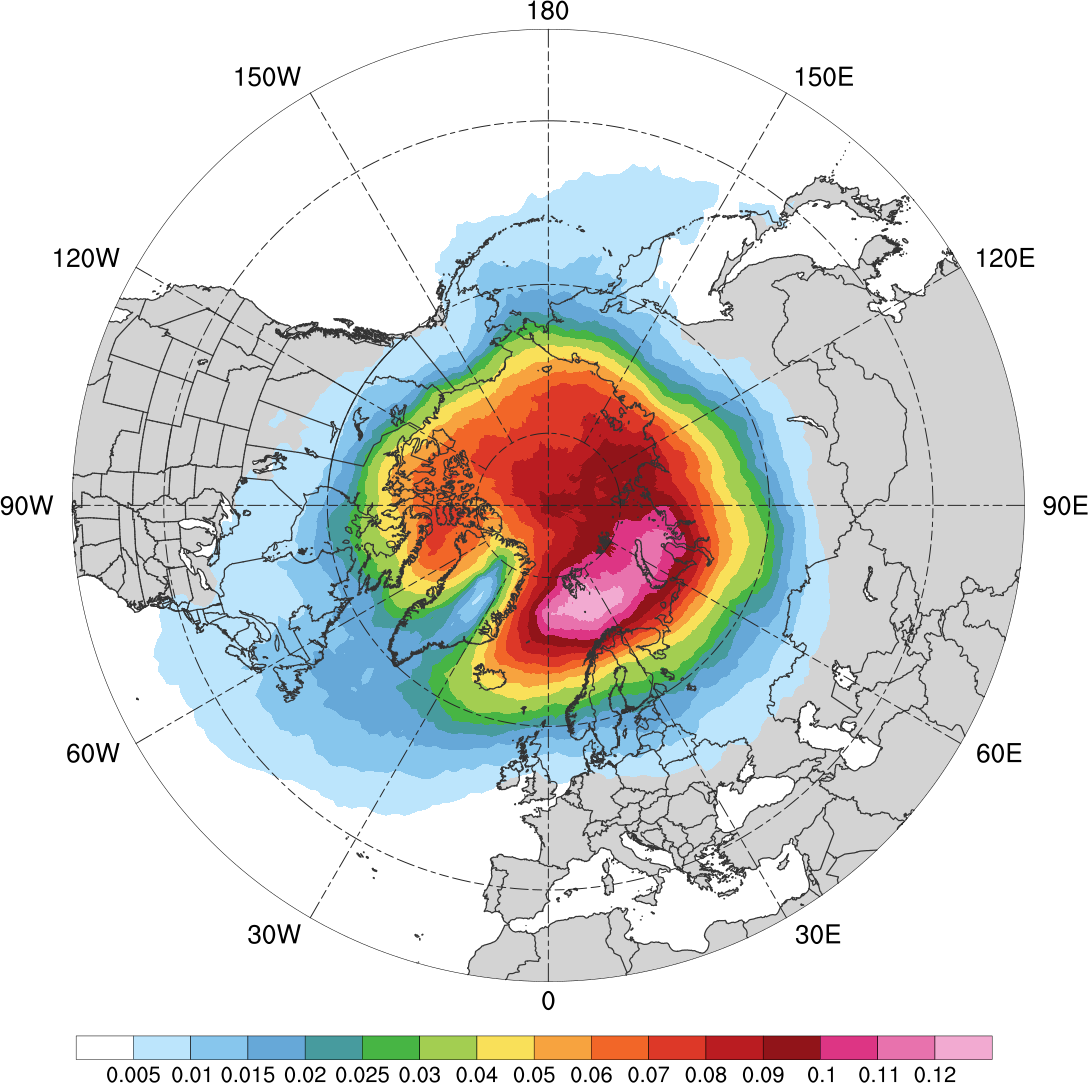 0.16
0.16
0.18
0.18
0.05
0.05
0.06
0.06
0.07
0.07
0.08
0.08
0.1
0.1
0.14
0.14
0.005
0.005
0.03
0.03
0.01
0.01
0.02
0.02
0.04
0.04
0.09
0.09
0.12
0.12
Total number of ACs within 500 km of a grid point                                      divided by number of days in period (number of ACs day−1)
AC Track Frequency Difference
Low skill minus high skill
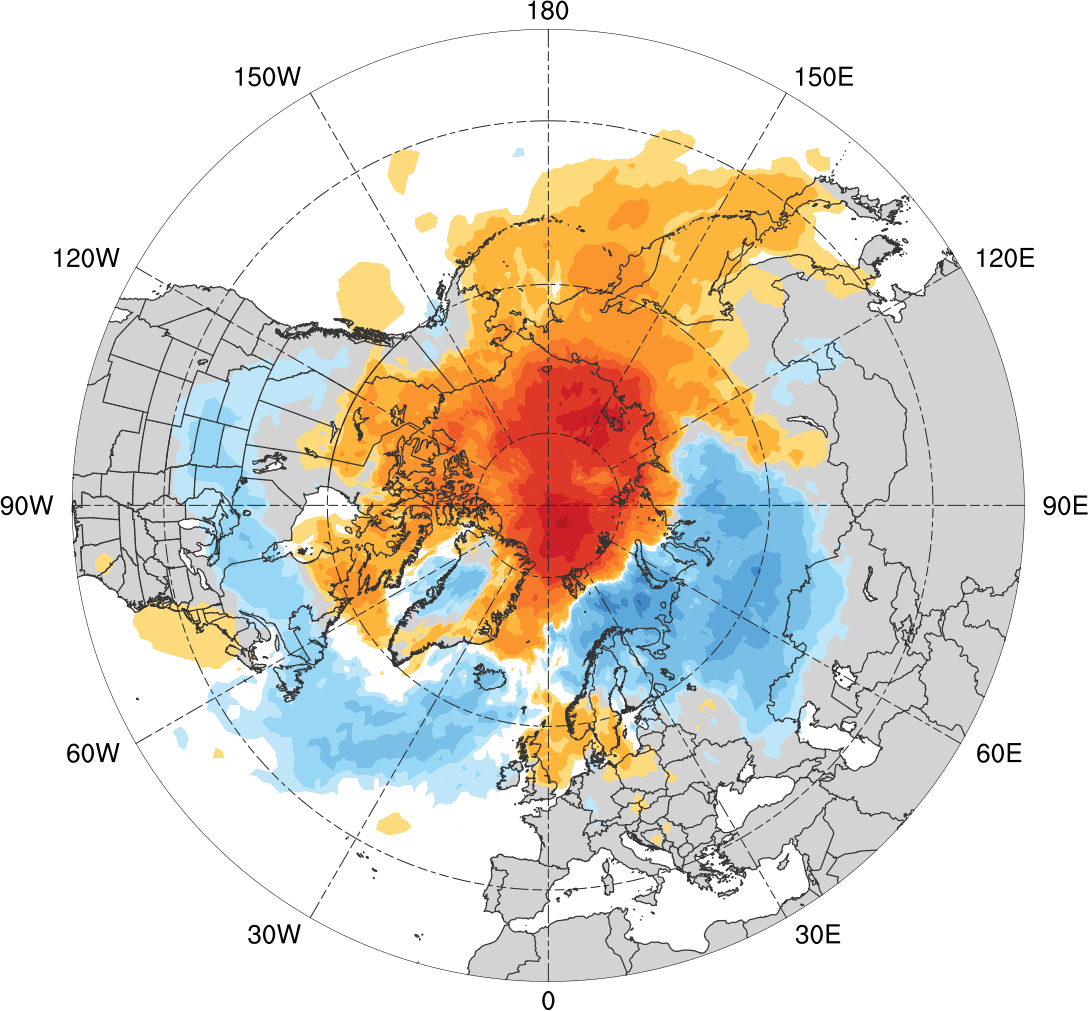 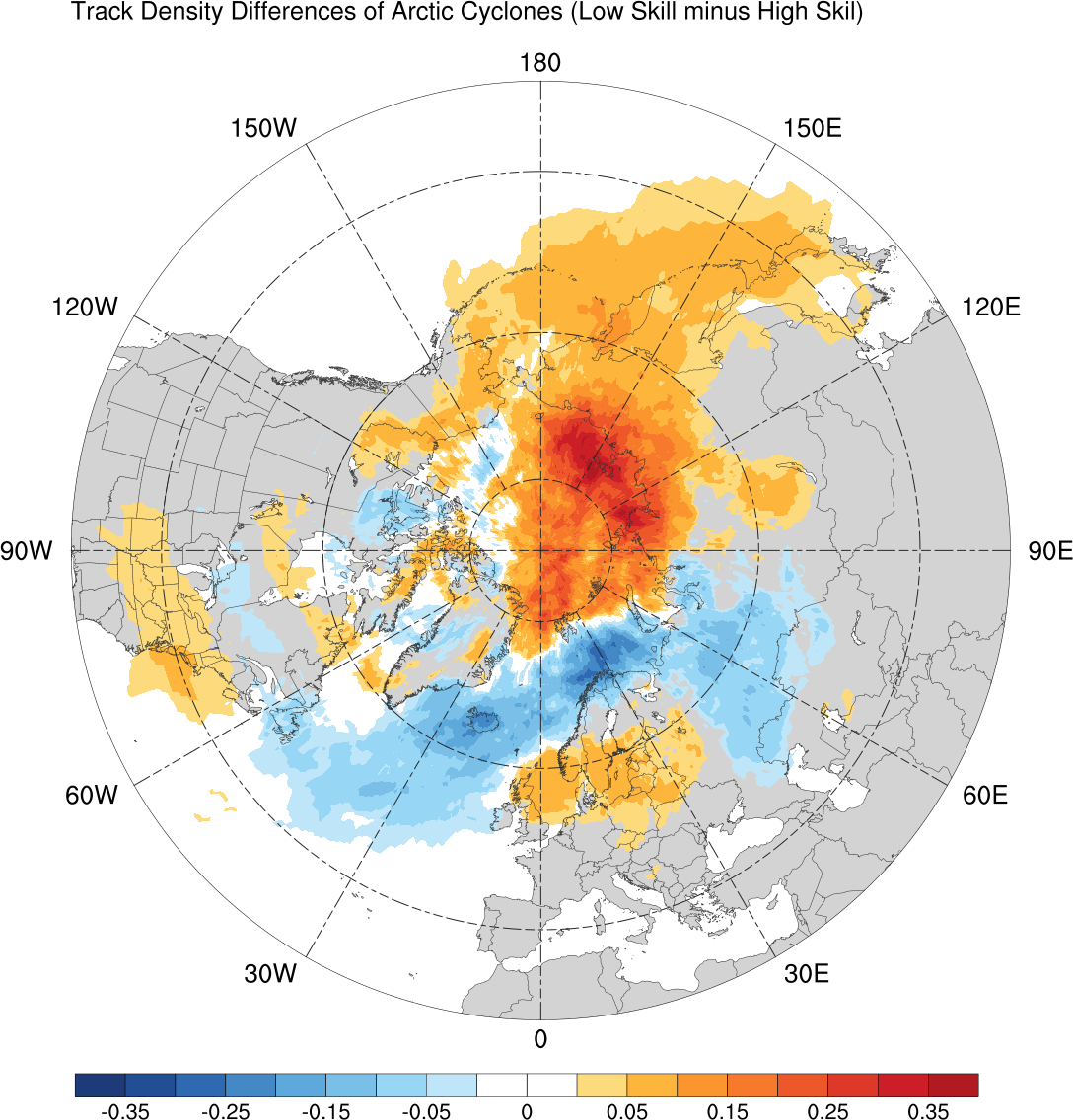 -0.1
-0.08
-0.06
-0.04
-0.03
-0.02
-0.01
-0.005
0
0.005
0.01
0.02
0.03
0.04
0.06
0.08
0.1
Difference in AC track frequency (number of ACs day−1)
Flow Amplitude over Arctic
There tends to be significantly amplified and deamplified synoptic-scale flow over the Arctic relative to climatology during low and high skill periods, respectively
Flow Amplitude over Arctic
Calculated absolute value of standardized anomaly of 500-hPa v-wind (hereafter σv) using ERA-Interim

Calculated area average of σv over the Arctic (≥ 70°N) for low and high skill periods
Flow Amplitude over Arctic
Low skill (avg. σv = 1.14) 
0000 UTC 28 Aug 2016
High skill (avg. σv = 0.45)
0000 UTC 3 Sep 2011
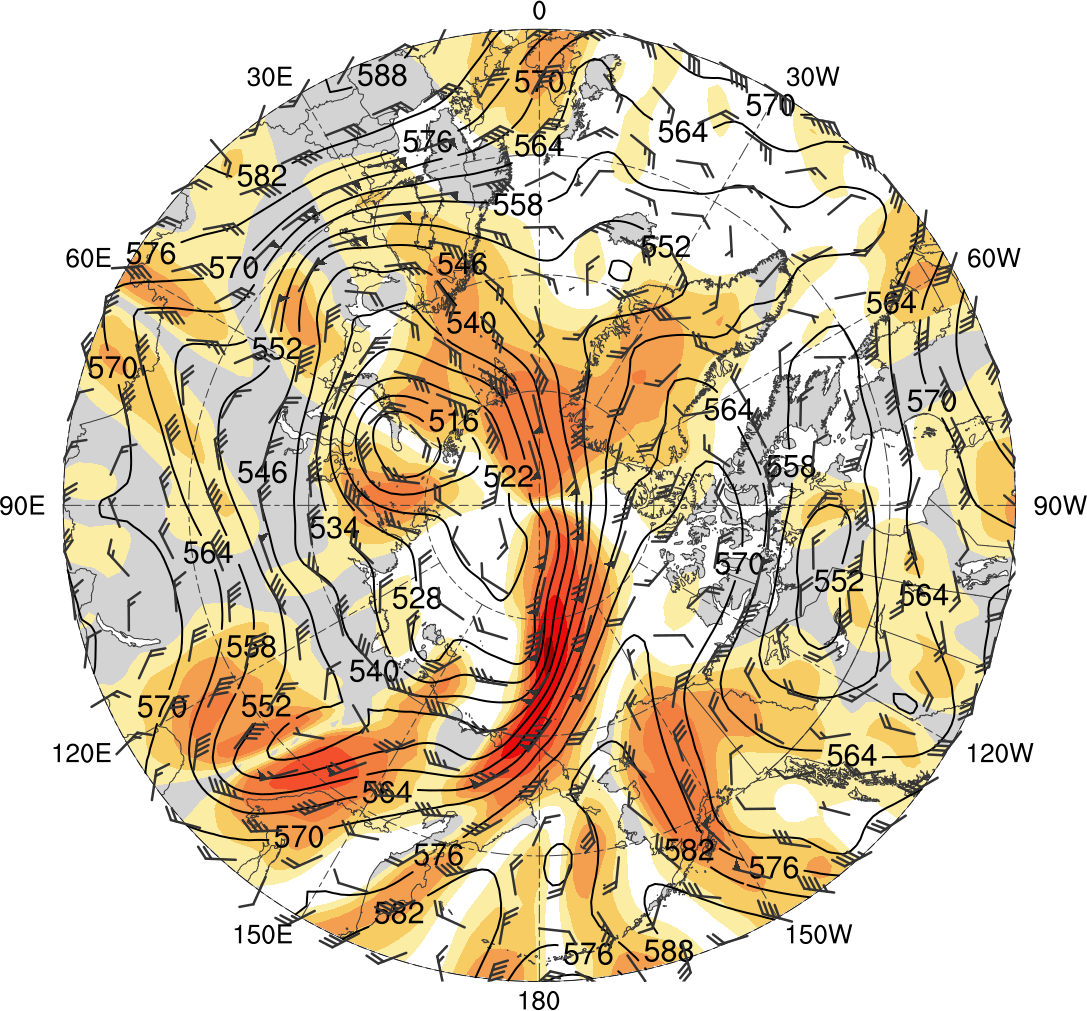 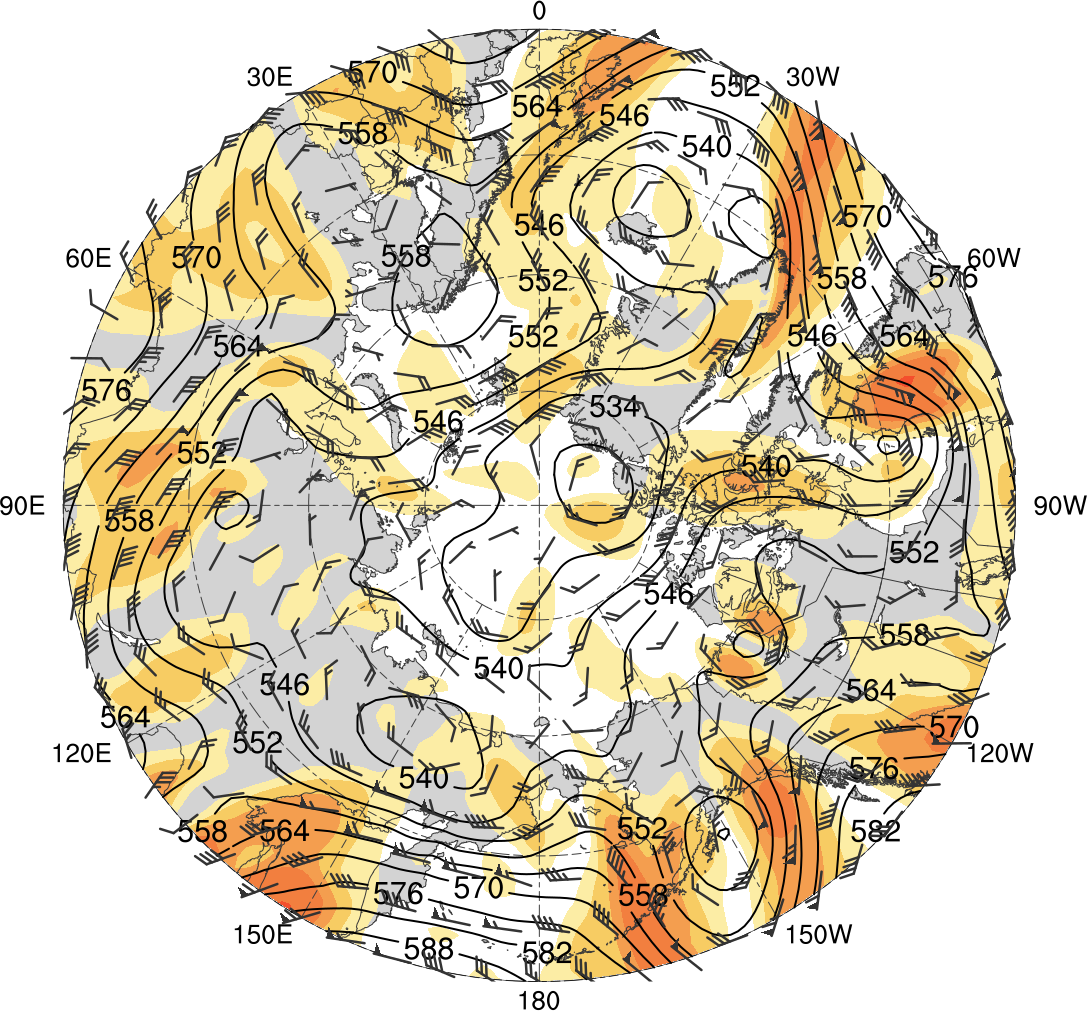 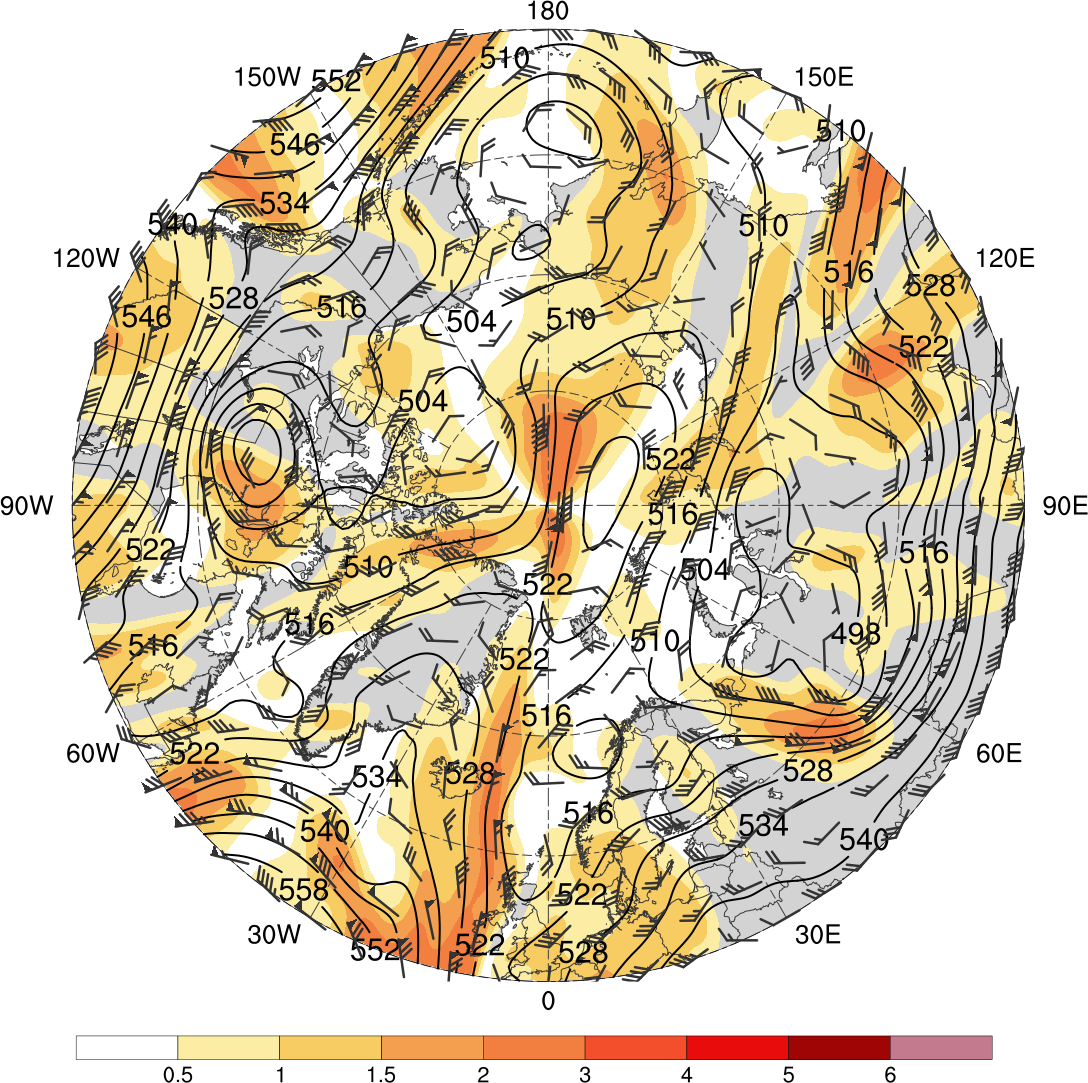 0.5
1
1.5
2
3
4
5
6
500-hPa geopotential height (dam, black), wind (flags and barbs, m s−1),                                and σv (shading) from ERA-Interim
Flow Amplitude over Arctic
Area average σv over the Arctic (≥ 70°N)
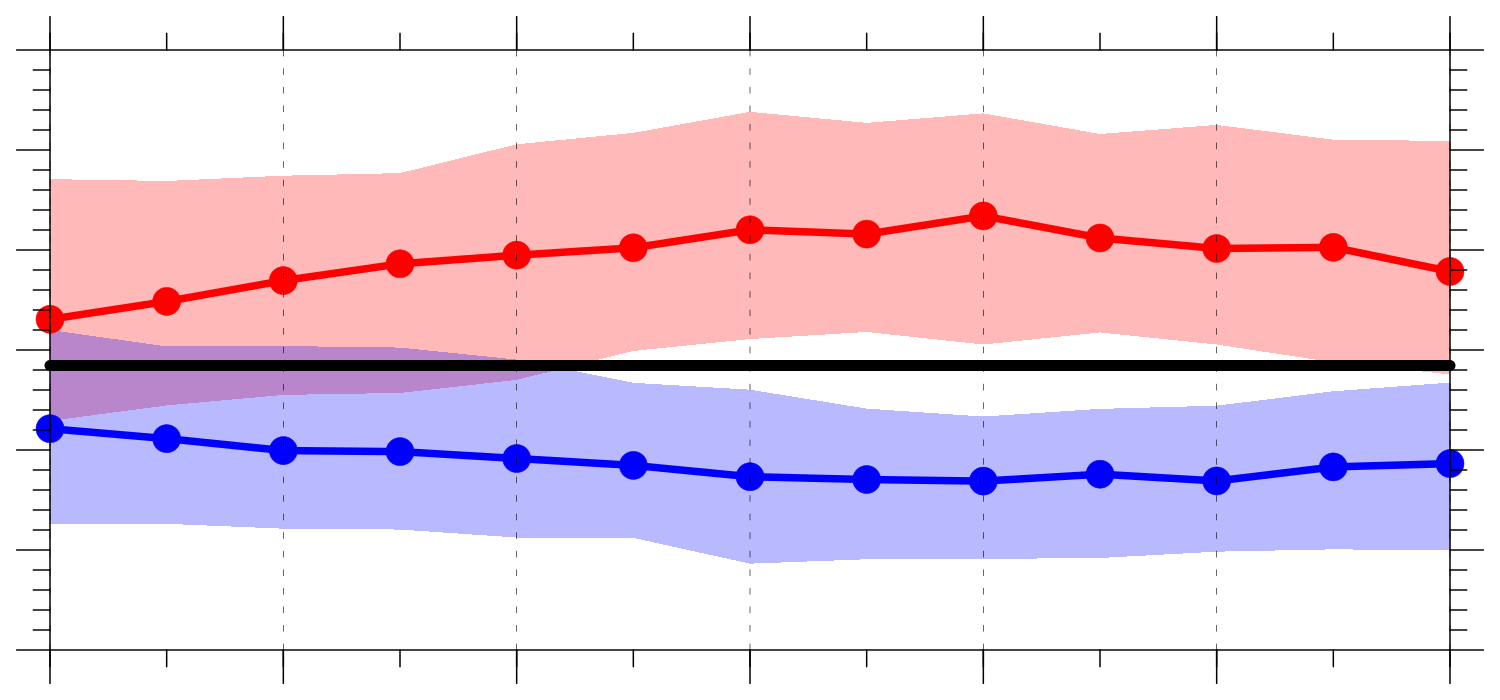 1.1
1.0
0.9
0.8
0.7
0.6
0.5
0
24
-120
-96
-48
-24
-72
Hours relative to 0000 UTC of low and high skill days
1985–2017 climo median
statistically significant difference between        low/high skill median        and climo median
shading: interquartile range
low-skill median
high-skill median
Moisture in Arctic
There tends to be significantly large and small amounts of moisture over the Arctic relative to climatology during low and high skill periods, respectively
Moisture in Arctic
Calculated standardized anomaly of PW (hereafter σPW)  using ERA-Interim

Calculated area average of positive values of σPW over the Arctic (≥ 70°N) for low and high skill periods
Moisture in Arctic
Low skill (avg. positive σPW = 1.82) 
0000 UTC 28 Aug 2016
High skill (avg. positive σPW = 0.63)
0000 UTC 3 Sep 2011
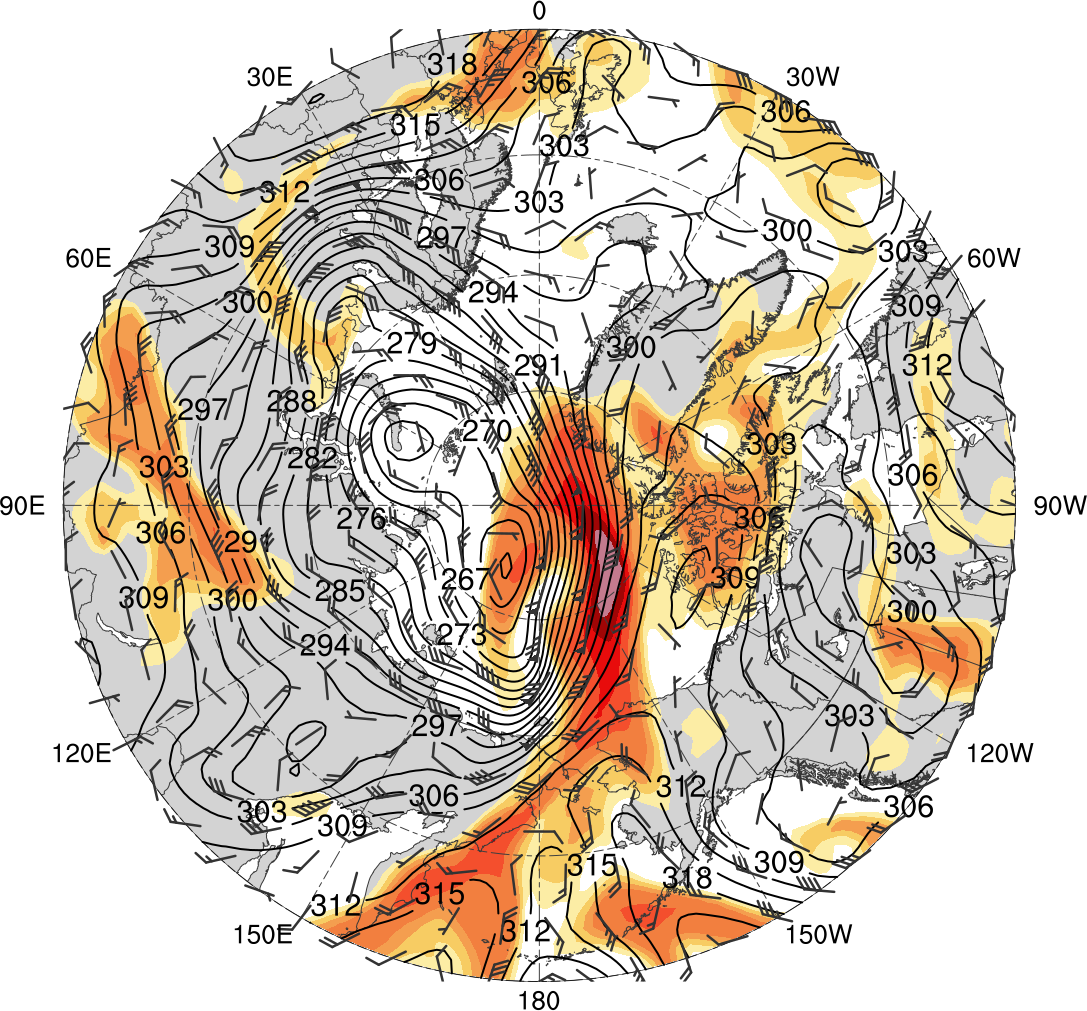 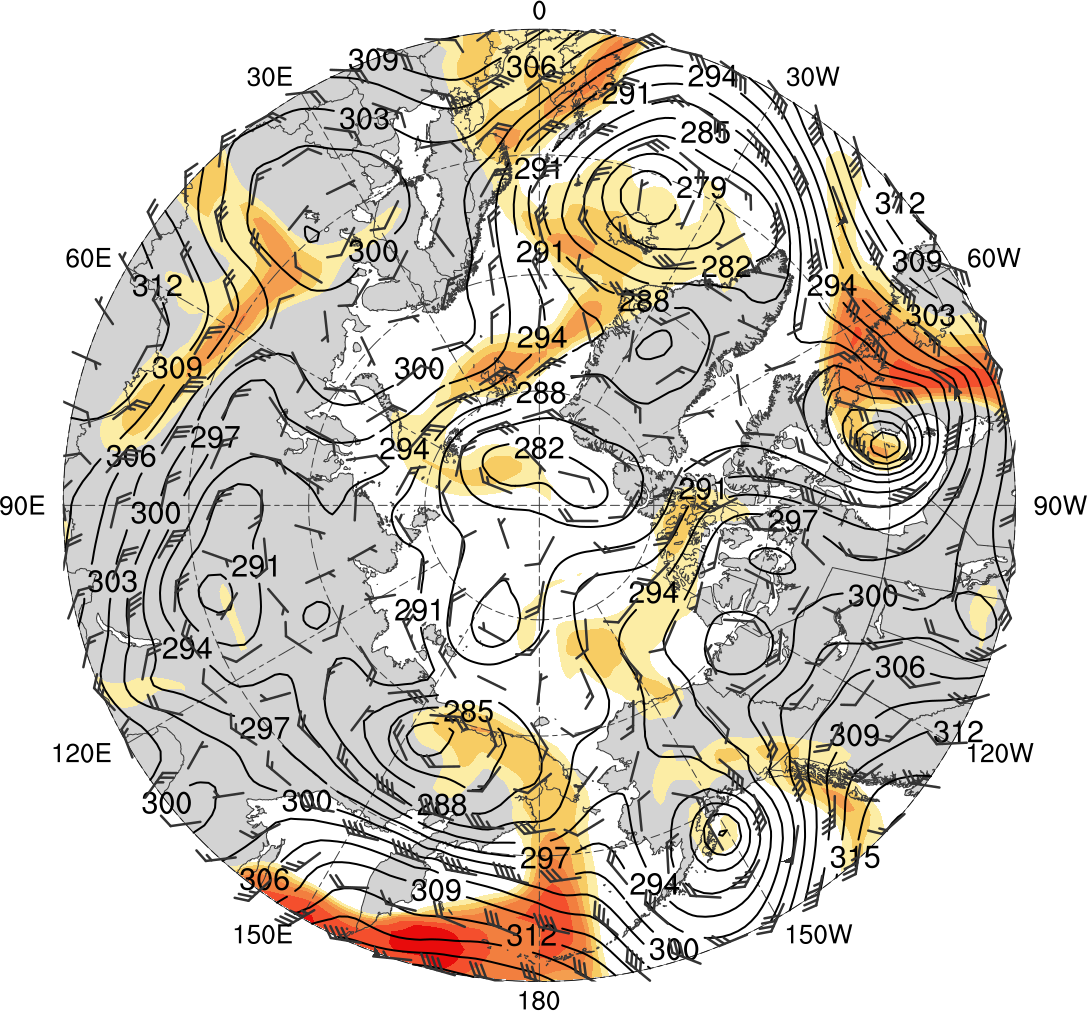 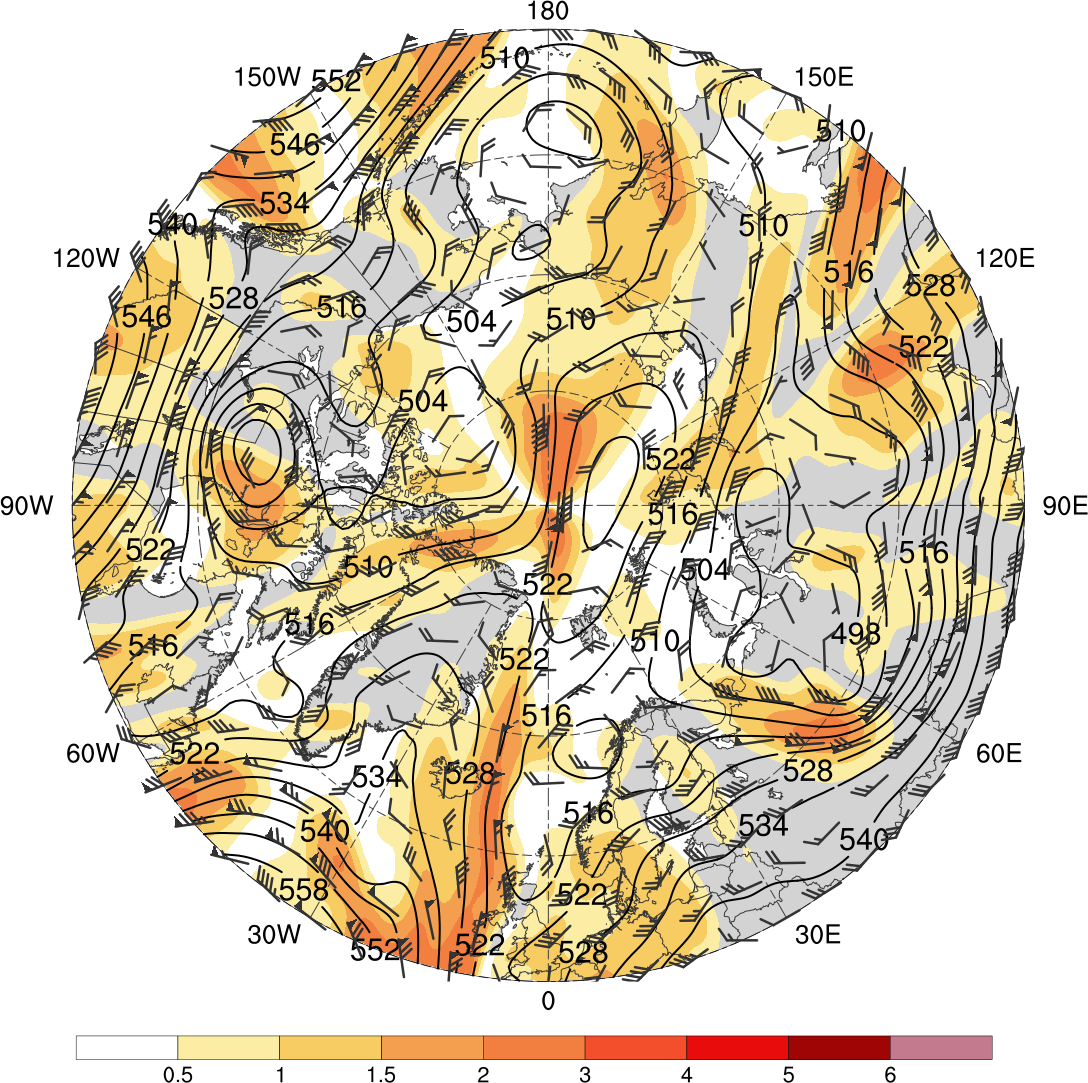 0.5
1
1.5
2
3
4
5
6
700-hPa geopotential height (dam, black) and wind (flags and barbs, m s−1),                                and positive σPW (shading) from ERA-Interim
Moisture in Arctic
Area average of positive σPW over the Arctic (≥ 70°N)
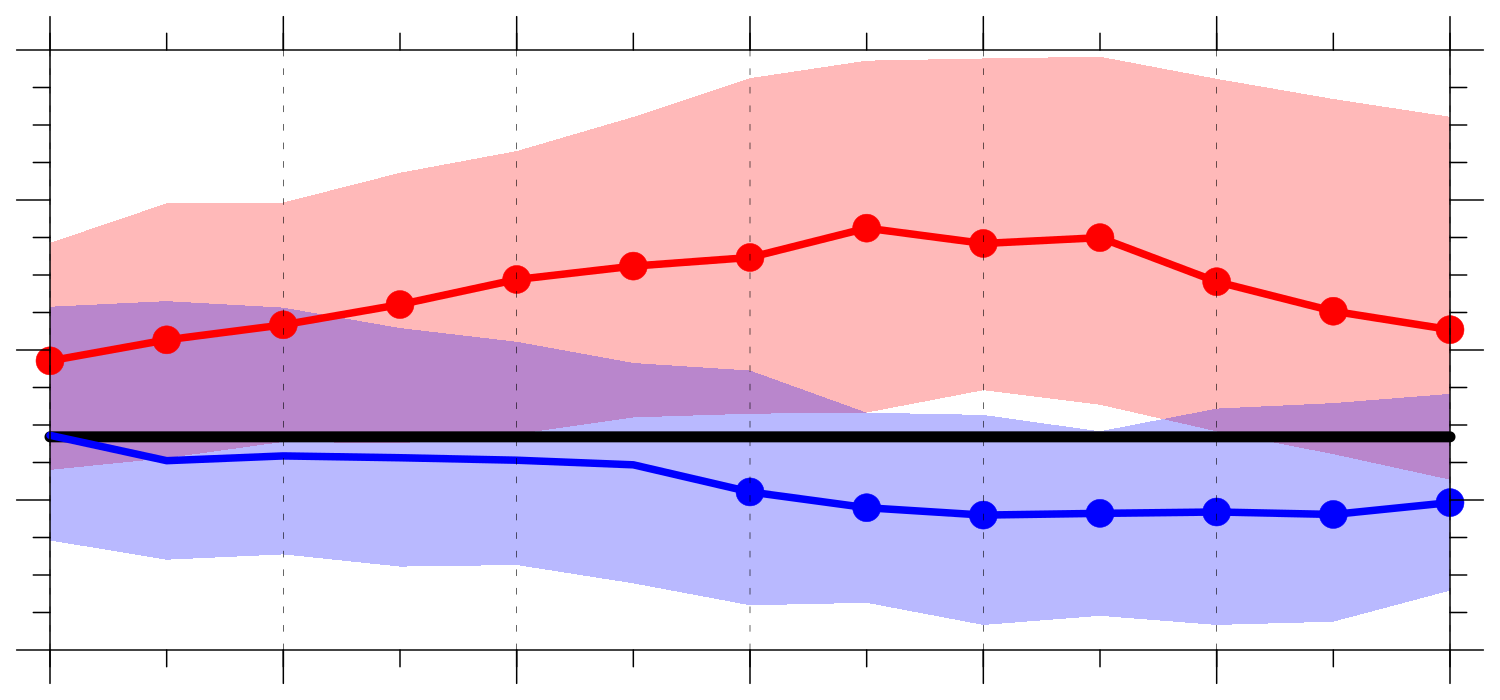 1.4
1.2
1.0
0.8
0.6
0
24
-120
-96
-48
-24
-72
Hours relative to 0000 UTC of low and high skill days
1985–2017 climo median
statistically significant difference between        low/high skill median        and climo median
shading: interquartile range
low-skill median
high-skill median
AC Characteristics
ACs during low skill periods tend to be embedded within a region of more amplified flow, tend to be associated with larger amounts of moisture, and tend to be stronger relative to ACs during high skill periods
Highest Average σv Surrounding ACs
1.8
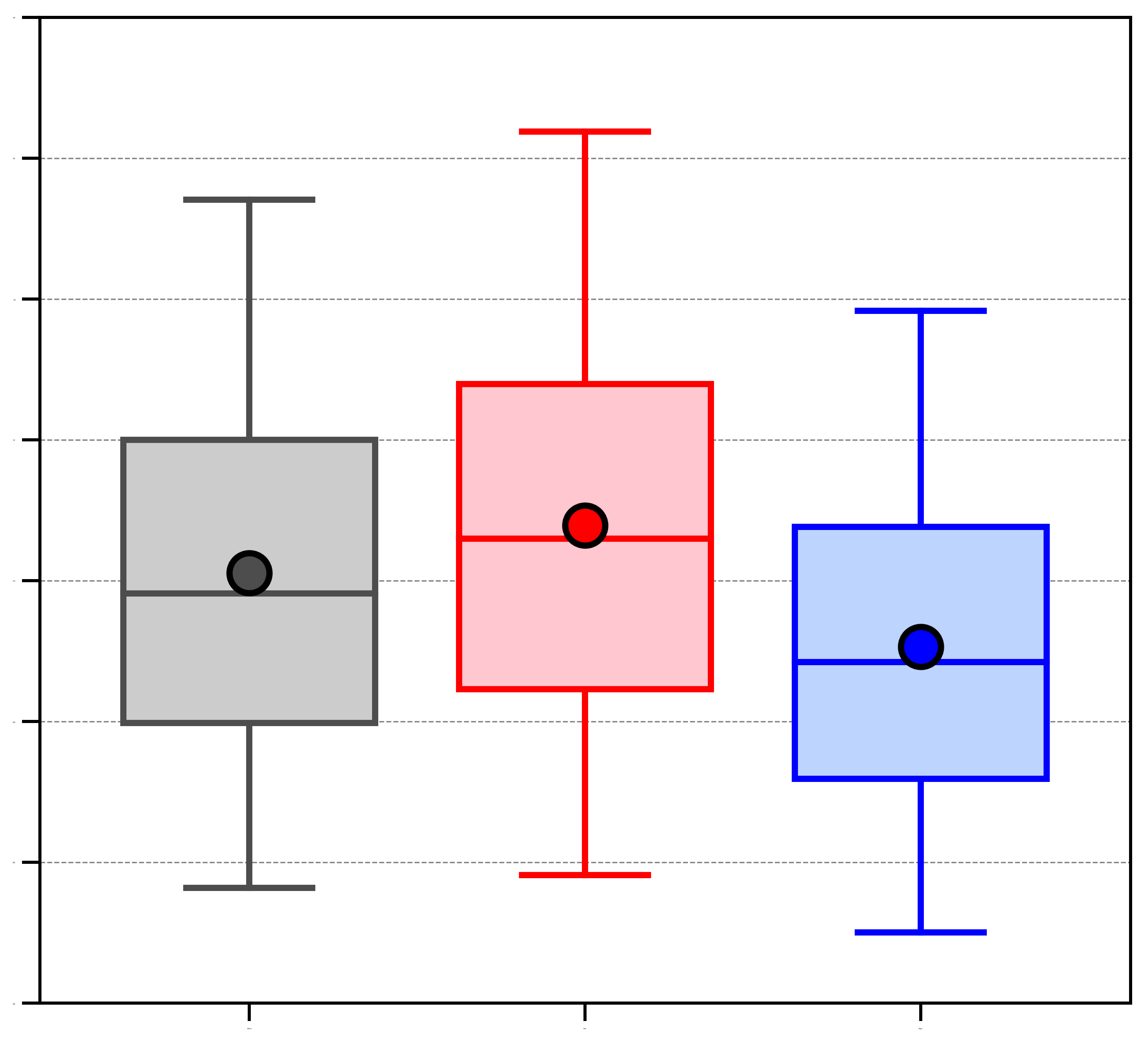 Highest value of average σv within 1000 km of AC centers in the Arctic
95%
1.6
75%
median
1.4
25%
5%
1.2
1.0
0.8
mean
Differences in mean value between each category are statistically significant at 95% confidence level using bootstrap resampling
0.6
0.4
climo
(N=2549)
low
(N=676)
high
(N=606)
Highest Average Positive σPW Surrounding ACs
2.5
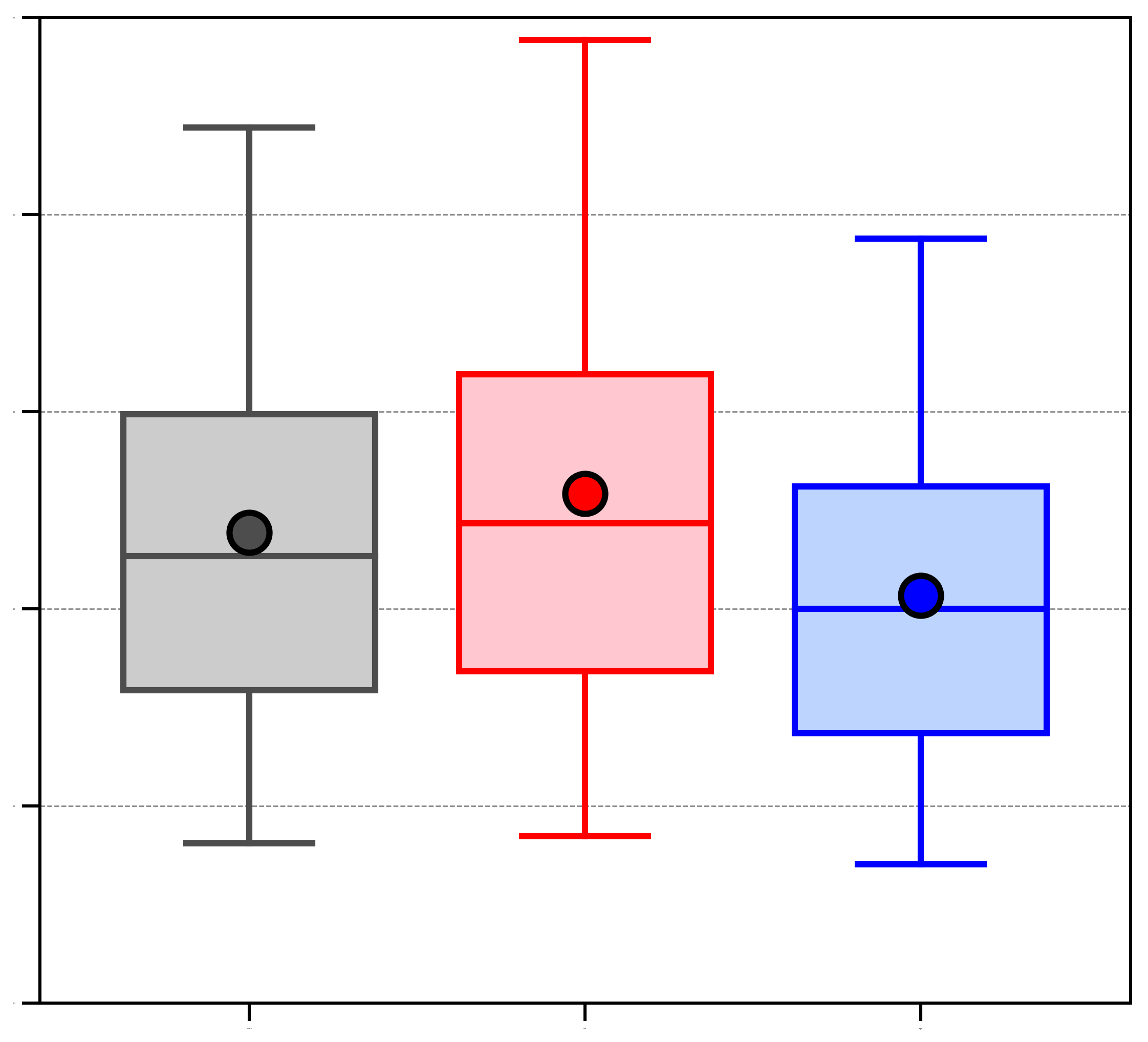 Highest value of average positive σPW within 1000 km of AC centers in the Arctic
95%
75%
2.0
median
25%
5%
1.5
1.0
mean
0.5
Differences in mean value between each category are statistically significant at 95% confidence level using bootstrap resampling
0.0
climo
(N=2549)
low
(N=676)
high
(N=606)
Maximum Intensity of ACs
0.0
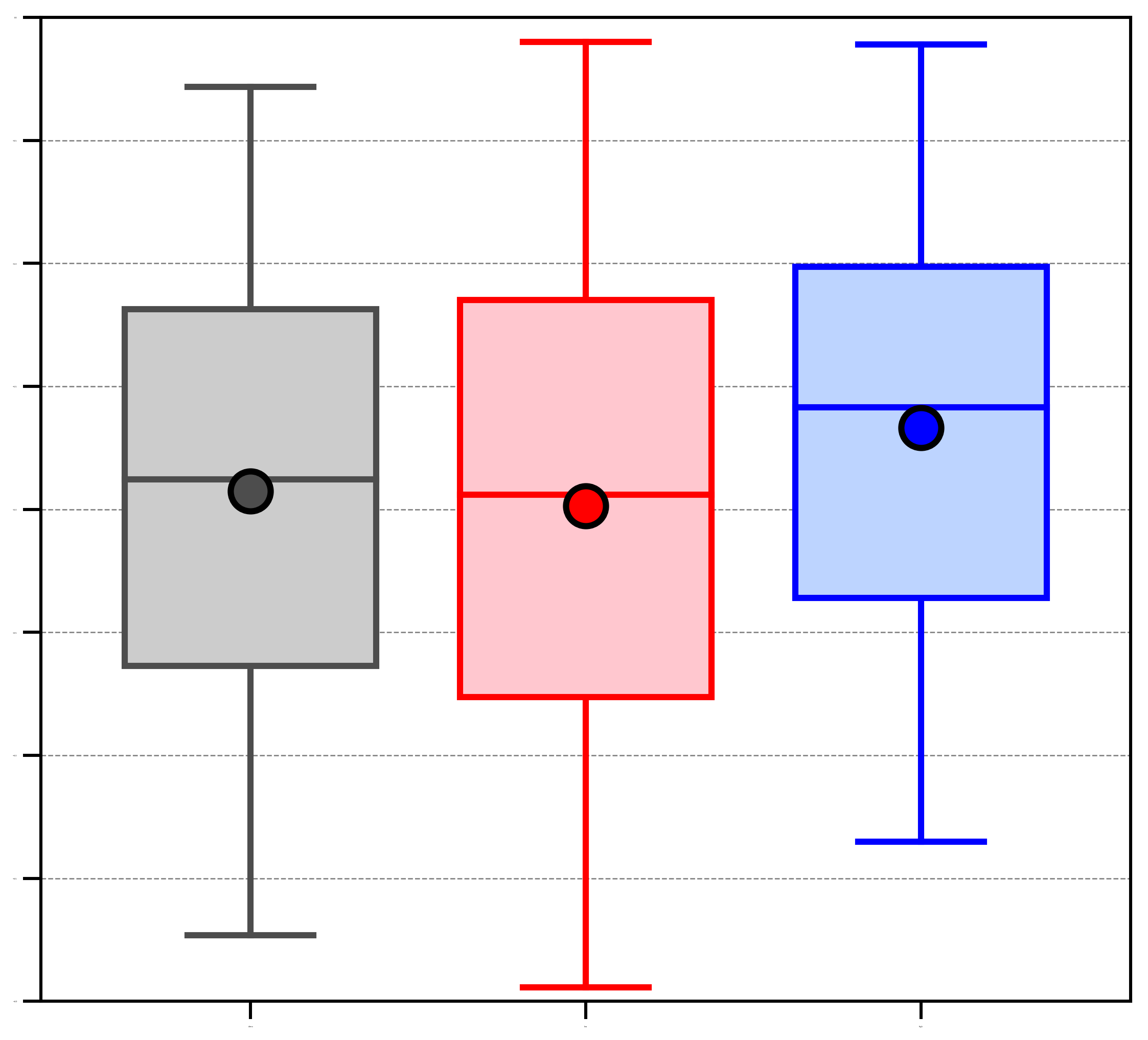 Lowest standardized anomaly of SLP at AC center in Arctic
95%
−0.5
75%
median
−1.0
25%
−1.5
5%
−2.0
−2.5
−3.0
mean
Differences in mean value between each category are statistically significant at 95% confidence level using bootstrap resampling, except between climatology and low skill
−3.5
−4.0
climo
(N=2549)
low
(N=676)
high
(N=606)
Summary
AC frequency is higher for low skill periods compared to high skill periods

ACs during low skill periods occur more frequently over eastern Eurasia and much of the Arctic Ocean relative to ACs during high skill periods

ACs during high skill periods occur more frequently over the North Atlantic, Barents Seas, and western Eurasia relative to ACs during low skill periods

ACs during low skill periods tend to be embedded within a region of more amplified flow, tend to be associated with larger amounts of moisture, and tend to be stronger relative to ACs during high skill periods
References
Crawford, A., and M. Serreze, 2016: Does the summer Arctic frontal zone 	    	    influence Arctic Ocean cyclone activity? J. Climate, 29, 4977–4993.

Dee, D. P., and Coauthors, 2011: The ERA-Interim reanalysis: Configuration and 	    performance of the data assimilation system. Quart. J. Roy. Meteor. Soc.,        	    137, 553–597.

Hamill, T. M., G. T. Bates, J. S. Whitaker, D. R. Murray, M. Fiorino, T. J.    	    	    Galarneau Jr., Y. Zhu, and W. Lapenta, 2013: NOAA’s second-generation 		    global medium-range ensemble reforecast dataset. Bull. Amer. Meteor. Soc., 	    94, 1553–1565. 

Moore, B. J., 2017: Rossby wave breaking and widespread extreme precipitation 	    events in the central and eastern U.S. Ph.D. dissertation, University at       	    Albany, State University of New York, Albany, NY, 182 pp.

 Sprenger, M., and Coauthors, 2017: Global climatologies of Eulerian and 	       	    Lagrangian flow features based on ERA-Interim. Bull. Amer. Meteor. Soc.,	       	    98, 1739–1748.